Inspector-Executor Load Balancing Algorithms for Block-Sparse Tensor Contractions
David Ozog*, Jeff R. Hammond†, James Dinan†, Pavan Balaji†, Sameer Shende*, Allen Malony* 
*University of Oregon 
†Argonne National Laboratory
2013 International Conference on Parallel Processing (ICPP)
October 2, 2013
Outline
NWChem, Coupled Cluster, Tensor Contraction Engine
Load Balance Challenges
Dynamic Load Balancing with Global Arrays (GA)
Nxtval Performance Experiments
Inspector/Executor Design
Performance Modeling (DGEMM and TCE Sort)
Largest Processing Time (LPT) Algorithm
Dynamic Buckets – Design and Implementation
Results
Conclusions 
Future Work
Potential PhD Foci
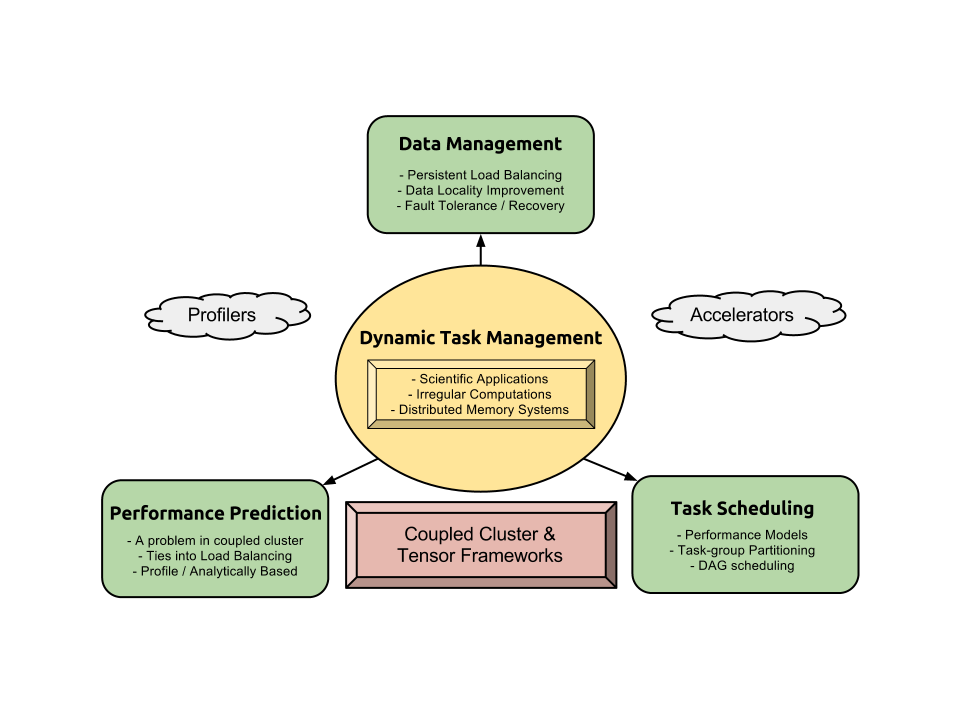 Potential PhD Foci
Dynamic Computational Task/App Management:
Task Scheduling
DAGs
With Accelerators  (GPU, MIC)
Data Management
Optimizing locality in PGAS 
Persistent load balancing
Fault tolerance and recovery (needed in NWChem)
Performance Prediction
Could be very useful for intelligently running NWChem jobs
Ties into making good load balancing decisions
NWChem and Coupled Cluster
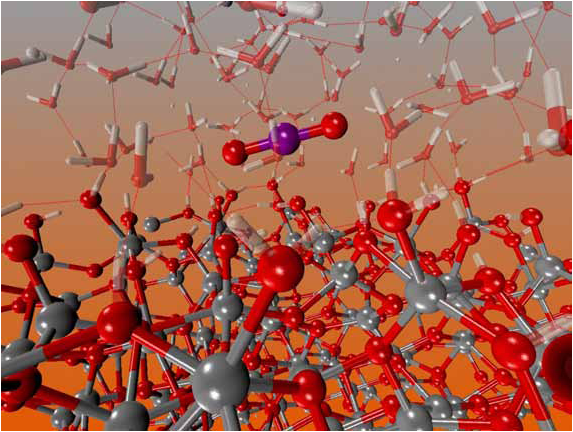 NWChem:
Wide range of methods, accuracies, and supported supercomputer architectures
Well-known for its support of many quantum mechanical methods on massively parallel systems.
Built on top of Global Arrays (GA) / ARMCI

Coupled Cluster (CC):
Ab initio - i.e., Highly accurate
Solves an approximate Schrödinger Equation
Accuracy hierarchy:
        CCSD < CCSD(T) < CCSDT < CCSDT(Q) < CCSDTQ
The respective computational costs:

And respective storage costs:
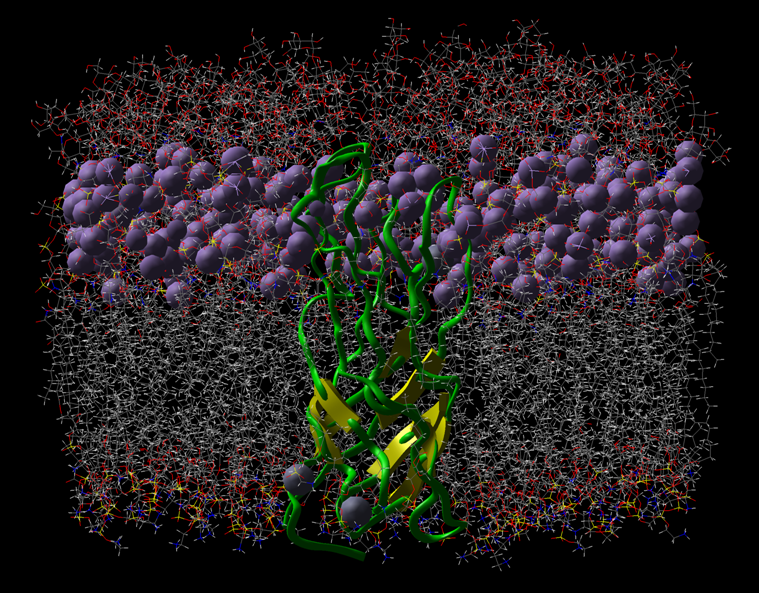 *Photos from nwchem-sw.org
NWChem and Coupled Cluster
NWChem:
Wide range of methods, accuracies, and supported supercomputer architectures
Well-known for its support of many quantum mechanical methods on massively parallel systems.
Built on top of Global Arrays (GA) / ARMCI

Coupled Cluster (CC):
Ab initio - i.e., Highly accurate
Solves an approximate Schrödinger Equation
Accuracy hierarchy:
        CCSD < CCSD(T) < CCSDT < CCSDT(Q) < CCSDTQ
The respective computational costs:

And respective storage costs:
Distributed Memory Spaces
Global Address Space
*Diagram from GA tutorial (ACTS 2009)
NWChem and Coupled Cluster
NWChem:
Wide range of methods, accuracies, and supported supercomputer architectures
Well-known for its support of many quantum mechanical methods on massively parallel systems.
Built on top of Global Arrays (GA)

Coupled Cluster (CC):
Ab initio - i.e., Highly accurate
Solves an approximate Schrödinger Equation
Accuracy hierarchy:
        CCSD < CCSD(T) < CCSDT < CCSDT(Q) < CCSDTQ
The respective computational costs:

And respective storage costs:
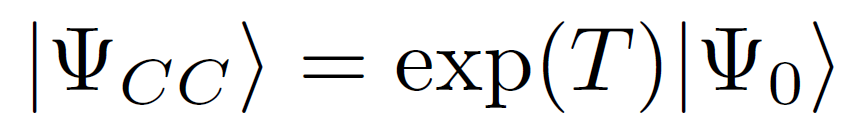 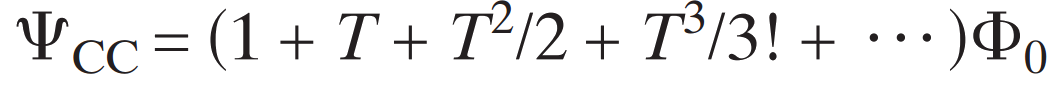 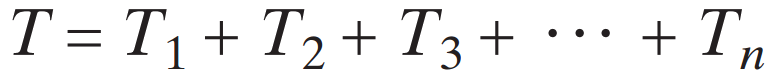 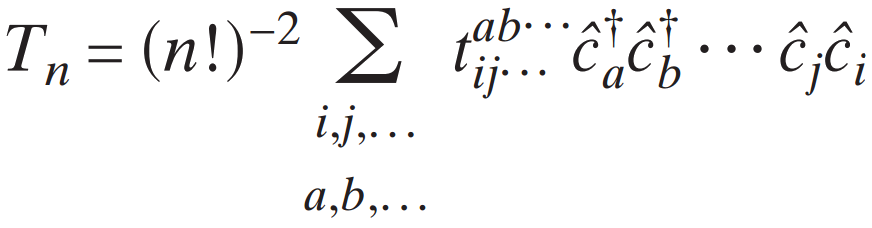 *Diagram from GA tutorial (ACTS 2009)
Tensor Contraction Engine (TCE)
Example of an expanded term:
hbar[a,b,i,j] == sum[f[b,c] * t[i,j,a,c], c] - sum[f[k,c] * t[k,b] * t[i,j,a,c], k,c] + sum[f[a,c] * t[i,j,c,b], c] - sum[f[k,c] * t[k,a] * t[i,j,c,b], k,c] - sum[f[k,j] * t[i,k,a,b], k] - sum[f[k,c] * t[j,c] * t[i,k,a,b], k,c] - sum[f[k,i] * t[j,k,b,a] , k] - sum[f[k,c] * t[i,c] * t[j,k,b,a], k,c] + sum[t[i,c] * t[j,d] * v[a,b,c,d], c,d] + sum[t[i,j,c,d] * v[a,b,c,d], c,d] + sum[t[j,c] * v[a,b,i,c], c] - sum[t[k,b] * v[a,k,i,j] , k] + sum[t[i,c] * v[b,a,j,c], c] - sum[t[k,a] * v[b,k,j,i], k] - sum[t[k,d] * t[i,j,c,b] * v[k,a,c,d], k,c,d] - sum[t[i,c] * t[j,k,b,d] * v[k,a,c,d], k,c,d] - sum[t[j,c] * t[k,b] * v[k,a,c,i], k,c] + 2 * sum[t[j,k,b,c] * v[k,a,c,i], k,c] - sum[t[j,k,c,b] * v[k,a,c,i] , k,c] - sum[t[i,c] * t[j,d] * t[k,b] * v[k,a,d,c], k,c,d] + 2 * sum[t[k,d] * t[i,j,c,b] * v[k,a,d,c],k,c,d] - sum[t[k,b] * t[i,j,c,d] * v[k,a,d,c], k,c,d] - sum[t[j,d] * t[i,k,c,b] * v[k,a,d,c], k,c,d] + 2 * sum[t[i,c] * t[j,k,b,d] * v[k,a,d,c], k,c,d] - sum[t[i,c] * t[j,k,d,b] * v[k,a,d,c], k,c,d] - sum[t[j,k,b,c] * v[k,a,i,c], k,c] - sum[t[i,c] * t[k,b] * v[k,a,j,c], k,c] - sum[t[i,k,c,b] * v[k,a,j,c], k,c] - sum[t[i,c] * t[j,d] * t[k,a] * v[k,b,c,d], k,c,d] - sum[t[k,d] * t[i,j,a,c] v[k,b,c,d], k,c,d] - sum[t[k,a] * t[i,j,c,d] * v[k,b,c,d], k,c,d] + 2 * sum[t[j,d] * t[i,k,a,c] * v[k,b,c,d], k,c,d] - sum[t[j,d] * t[i,k,c,a] * v[k,b,c,d], k,c,d] - sum[t[i,c] * t[j,k,d,a] * v[k,b,c,d] , k,c,d] - sum[t[i,c] * t[k,a] * v[k,b,c,j], k,c] + 2 * sum[t[i,k,a,c] * v[k,b,c,j] , k,c] - sum[t[i,k,c,a] * v[k,b,c,j], k,c] + 2 * sum[t[k,d] * t[i,j,a,c] * v[k,b,d,c] , k,c,d] - sum[t[j,d] * t[i,k,a,c] * v[k,b,d,c], k,c,d] - sum[t[j,c] * t[k,a] * v[k,b,i,c] , k,c] - sum[t[j,k,c,a] * v[k,b,i,c], k,c] - sum[t[i,k,a,c] * v[k,b,j,c], k,c] + sum[t[i,c] * t[j,d] * t[k,a] * t[l,b] * v[k,l,c,d], k,l,c,d] - 2 * sum[t[k,b] * t[l,d] * t[i,j,a,c] * v[k,l,c,d], k,l,c,d] - 2 * sum[t[k,a] * t[l,d] * t[i,j,c,b] * v[k,l,c,d], k,l,c,d] + sum[t[k,a] * t[l,b] * t[i,j,c,d] * v[k,l,c,d], k,l,c,d] - 2 * sum[t[j,c] * t[l,d] * t[i,k,a,b] * v[k,l,c,d], k,l,c,d] - 2 * sum[t[j,d] * t[l,b] * t[i,k,a,c] * v[k,l,c,d] , k,l,c,d] + sum[t[j,d] * t[l,b] * t[i,k,c,a] * v[k,l,c,d], k,l,c,d] - 2 * sum[t[i,c] * t[l,d] * t[j,k,b,a] * v[k,l,c,d], k,l,c,d] + sum[t[i,c] * t[l,a] * t[j,k,b,d] * v[k,l,c,d] , k,l,c,d] + sum[t[i,c] * t[l,b] * t[j,k,d,a] * v[k,l,c,d], k,l,c,d] + sum[t[i,k,c,d] * t[j,l,b,a] * v[k,l,c,d], k,l,c,d] + 4 * sum[t[i,k,a,c] * t[j,l,b,d] * v[k,l,c,d] , k,l,c,d] - 2 * sum[t[i,k,c,a] * t[j,l,b,d] * v[k,l,c,d], k,l,c,d] - 2 * sum[t[i,k,a,b] * t[j,l,c,d] * v[k,l,c,d], k,l,c,d] - 2 * sum[t[i,k,a,c] * t[j,l,d,b] * v[k,l,c,d] , k,l,c,d] + sum[t[i,k,c,a] * t[j,l,d,b] * v[k,l,c,d], k,l,c,d] + sum[t[i,c] * t[j,d] * t[k,l,a,b] * v[k,l,c,d], k,l,c,d] + sum[t[i,j,c,d] * t[k,l,a,b] * v[k,l,c,d], k,l,c,d] - 2 * sum[t[i,j,c,b] * t[k,l,a,d] * v[k,l,c,d], k,l,c,d] - 2 * sum[t[i,j,a,c] * t[k,l,b,d] * v[k,l,c,d], k,l,c,d] + sum[t[j,c] * t[k,b] * t[l,a] * v[k,l,c,i], k,l,c] + sum[t[l,c] * t[j,k,b,a] * v[k,l,c,i], k,l,c] - 2 * sum[t[l,a] * t[j,k,b,c] * v[k,l,c,i], k,l,c] + sum[t[l,a] * t[j,k,c,b] * v[k,l,c,i], k,l,c] - 2 * sum[t[k,c] * t[j,l,b,a] * v[k,l,c,i] , k,l,c] + sum[t[k,a] * t[j,l,b,c] * v[k,l,c,i], k,l,c]+ sum[t[k,b] * t[j,l,c,a] * v[k,l,c,i] , k,l,c] + sum[t[j,c] * t[l,k,a,b] * v[k,l,c,i], k,l,c] + sum[t[i,c] * t[k,a] * t[l,b] * v[k,l,c,j], k,l,c] + sum[t[l,c] * t[i,k,a,b] * v[k,l,c,j], k,l,c] - 2 * sum[t[l,b] * t[i,k,a,c] * v[k,l,c,j], k,l,c] + sum[t[l,b] * t[i,k,c,a] * v[k,l,c,j], k,l,c] + sum[t[i,c] * t[k,l,a,b] * v[k,l,c,j], k,l,c] + sum[t[j,c] * t[l,d] * t[i,k,a,b] * v[k,l,d,c] , k,l,c,d] + sum[t[j,d] * t[l,b] * t[i,k,a,c] * v[k,l,d,c], k,l,c,d] + sum[t[j,d] * t[l,a] * t[i,k,c,b] * v[k,l,d,c], k,l,c,d] - 2 * sum[t[i,k,c,d] * t[j,l,b,a] * v[k,l,d,c] , k,l,c,d] - 2 * sum[t[i,k,a,c] * t[j,l,b,d] * v[k,l,d,c], k,l,c,d] + sum[t[i,k,c,a] * t[j,l,b,d] * v[k,l,d,c], k,l,c,d] + sum[t[i,k,a,b] * t[j,l,c,d] * v[k,l,d,c], k,l,c,d] + sum[t[i,k,c,b] * t[j,l,d,a] * v[k,l,d,c], k,l,c,d] + sum[t[i,k,a,c] * t[j,l,d,b] * v[k,l,d,c], k,l,c,d] + sum[t[k,a] * t[l,b] * v[k,l,i,j], k,l] + sum[t[k,l,a,b] * v[k,l,i,j] , k,l] + sum[t[k,b] * t[l,d] * t[i,j,a,c] * v[l,k,c,d], k,l,c,d] + sum[t[k,a] * t[l,d] * t[i,j,c,b] * v[l,k,c,d], k,l,c,d] + sum[t[i,c] * t[l,d] * t[j,k,b,a] * v[l,k,c,d] , k,l,c,d] - 2 * sum[t[i,c] * t[l,a] * t[j,k,b,d] * v[l,k,c,d], k,l,c,d] + sum[t[i,c] * t[l,a] * t[j,k,d,b] * v[l,k,c,d], k,l,c,d] + sum[t[i,j,c,b] * t[k,l,a,d] * v[l,k,c,d] , k,l,c,d] + sum[t[i,j,a,c] * t[k,l,b,d] * v[l,k,c,d], k,l,c,d] - 2 * sum[t[l,c] * t[i,k,a,b] * v[l,k,c,j], k,l,c] + sum[t[l,b] * t[i,k,a,c] * v[l,k,c,j], k,l,c] + sum[t[l,a] * t[i,k,c,b] * v[l,k,c,j], k,l,c]
The TCE automates the derivation and parallelization of these equations.
This talk analyzes the TCE’s strong scaling.
In TCE-CC codes, each tensor contraction consists of many 2D matrix multiplications (BLAS – Level 3).
DGEMM Tasks - Load Imbalance
In CCSX (X=D,T,Q), 1 tensor contraction contains between 1 hundred and 1 million DGEMMs

MFLOPs per task depend on: 
number of atoms
Spin and spatial symmetry 
Accuracy of chosen basis
The tile size
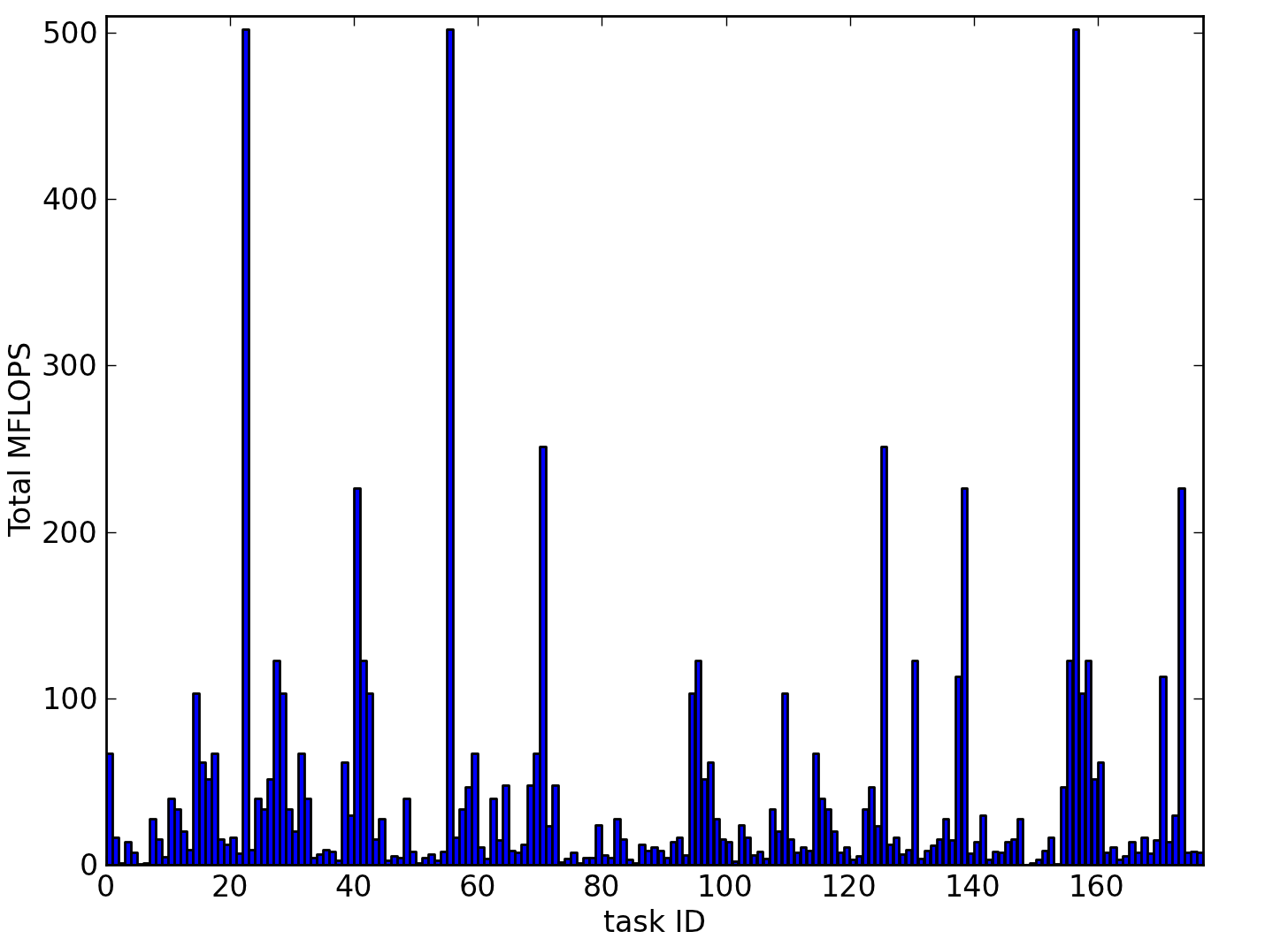 Computational Challenges
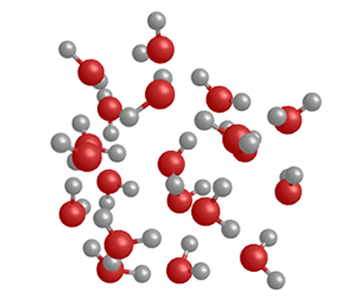 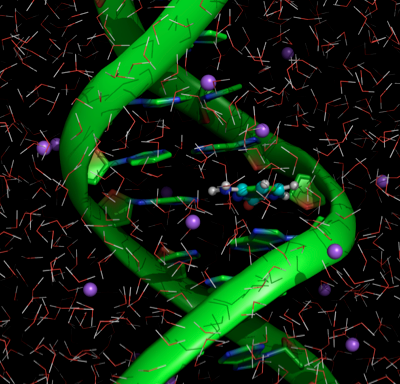 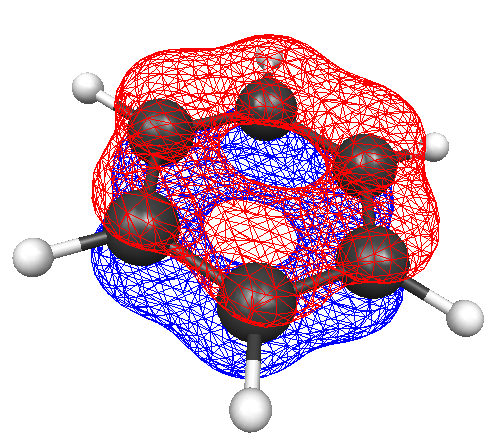 Water Clusters
Benzene
Macro-Molecules
QM/MM
Highly symmetric
Asymmetric
Load balance is crucially important for performance
Obtaining optimal load balance is an NP-Hard problem.
*Photos from nwchem-sw.org
GA Dynamic Load Balancing Template
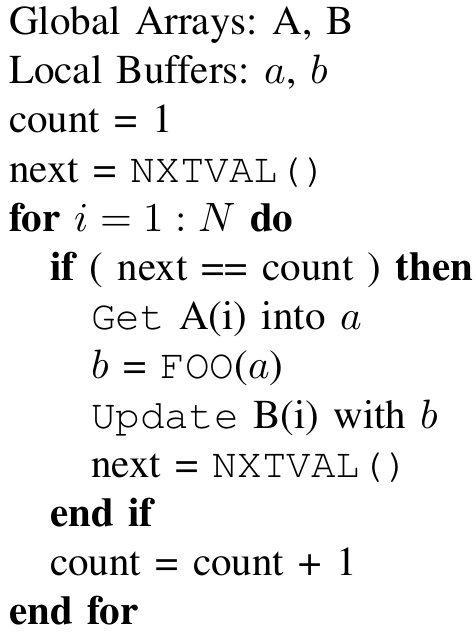 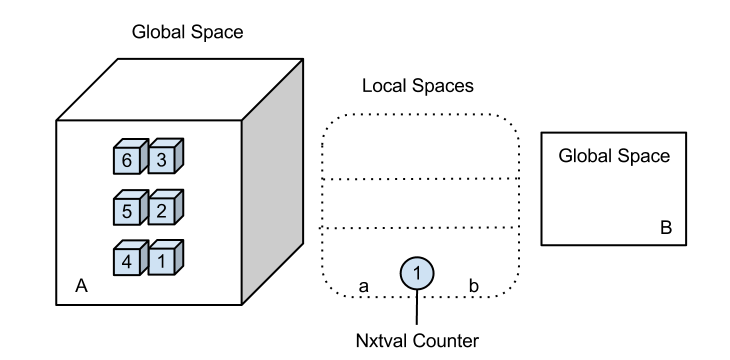 GA Dynamic Load Balancing Template
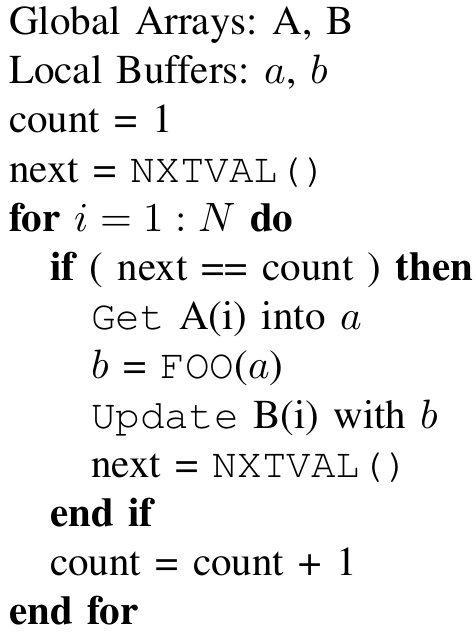 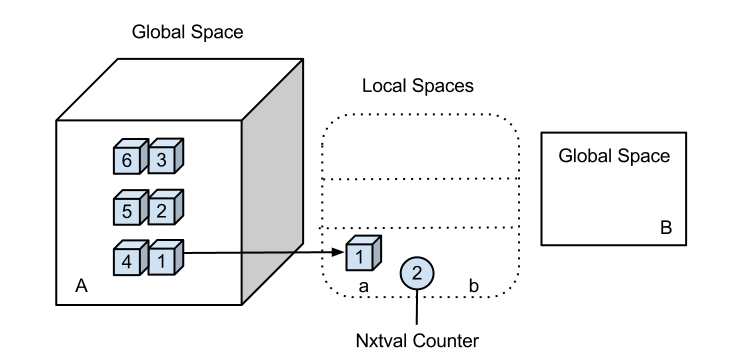 GA Dynamic Load Balancing Template
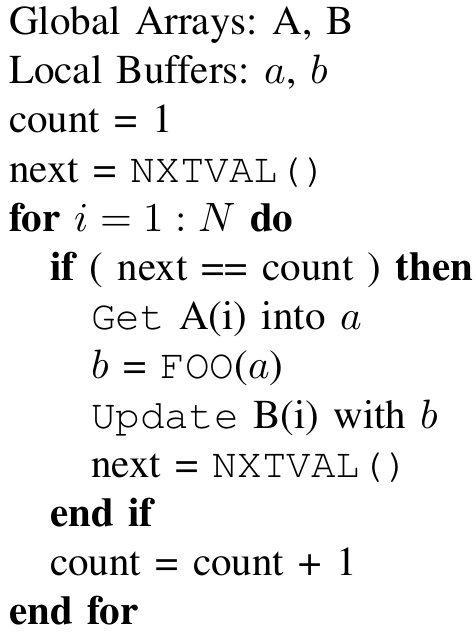 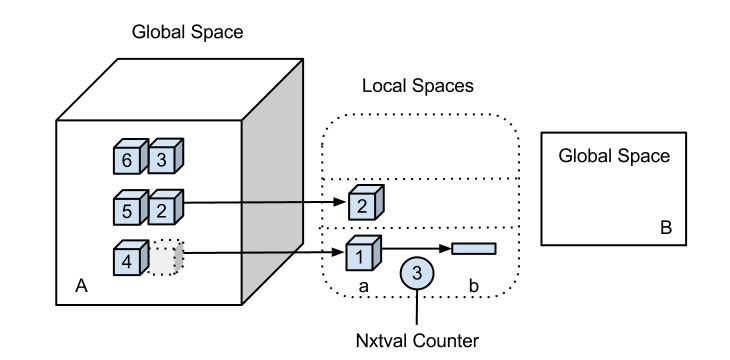 GA Dynamic Load Balancing Template
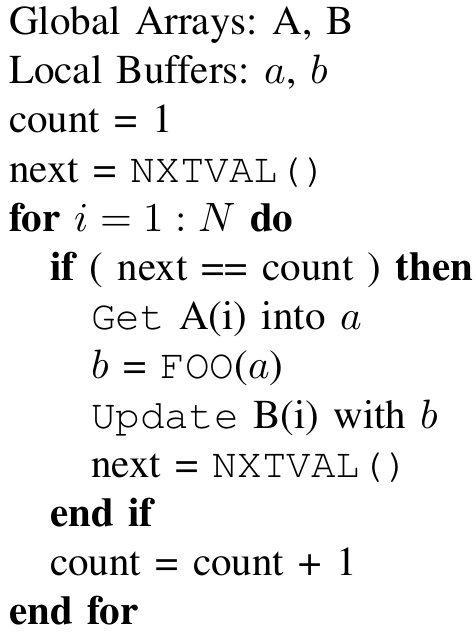 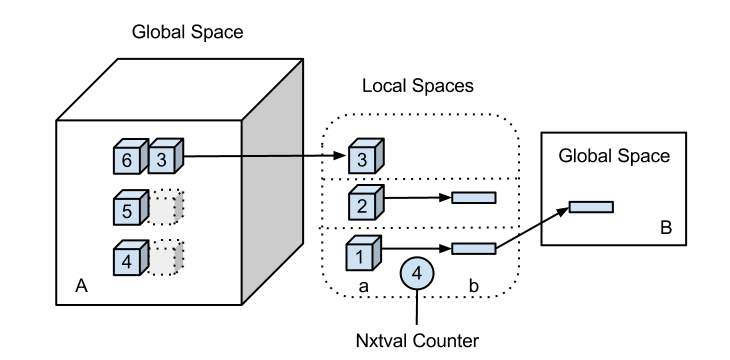 GA Dynamic Load Balancing Template
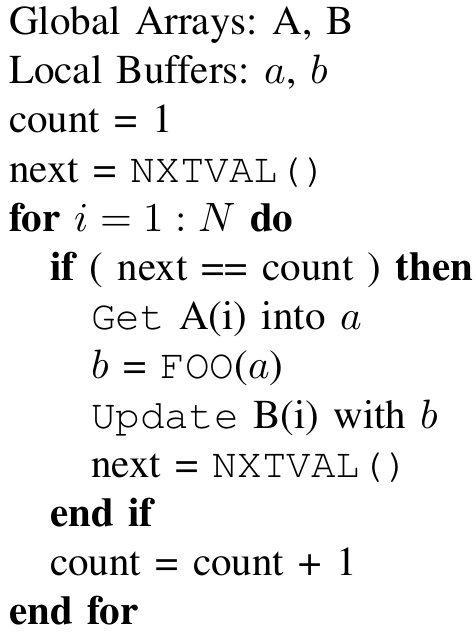 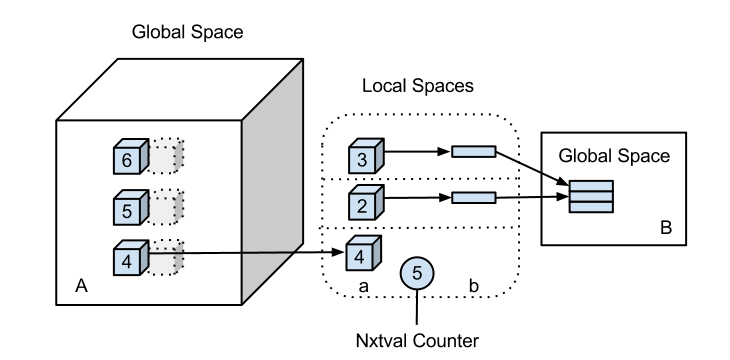 GA Dynamic Load Balancing Template
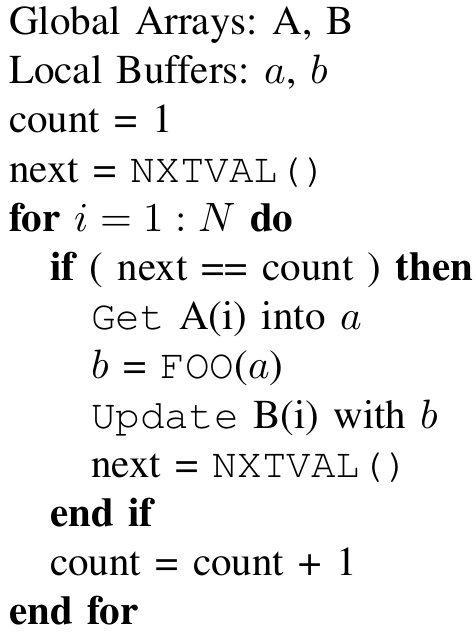 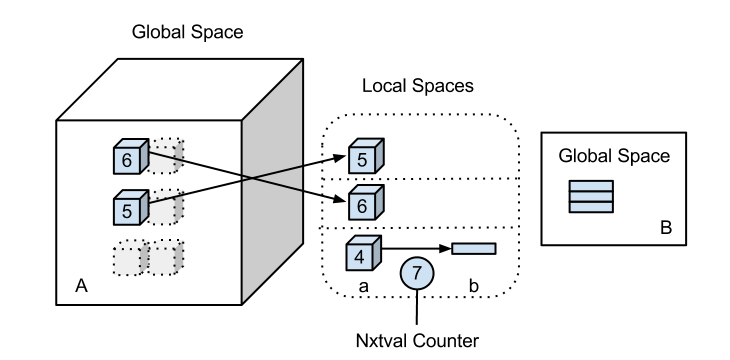 GA Dynamic Load Balancing Template
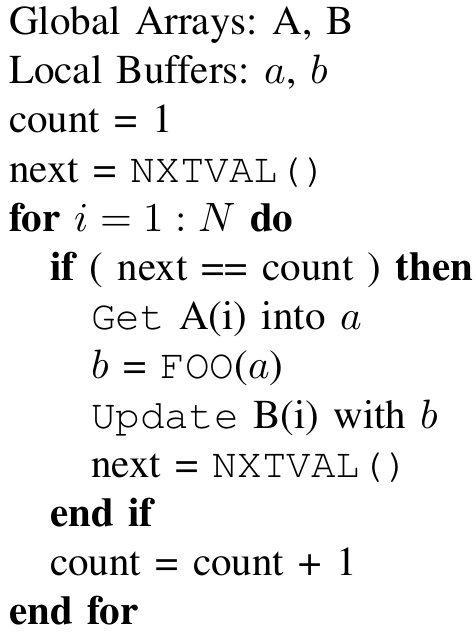 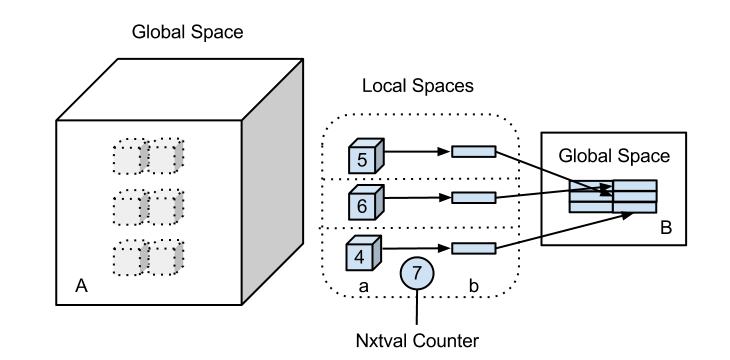 GA Dynamic Load Balancing Template
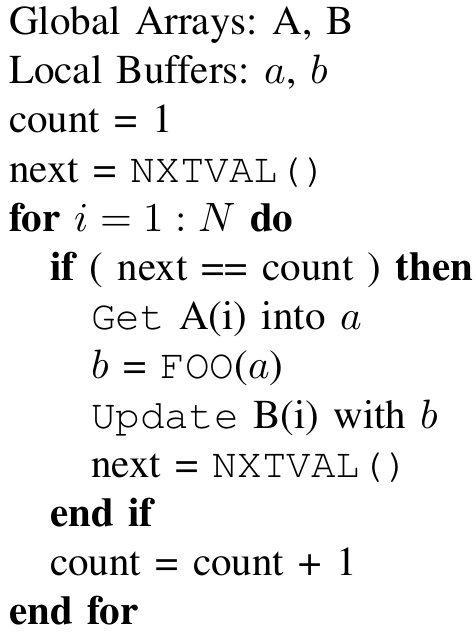 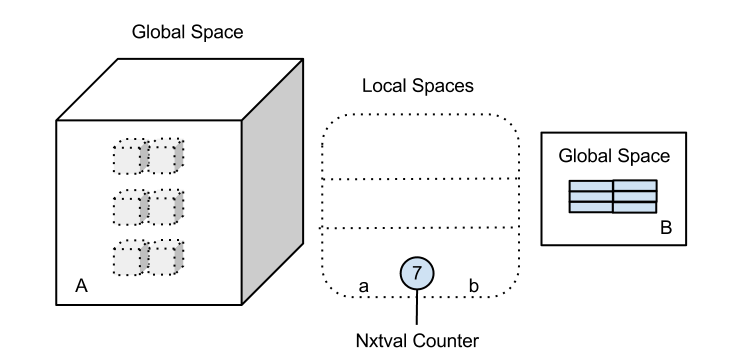 GA Dynamic Load Balancing Template
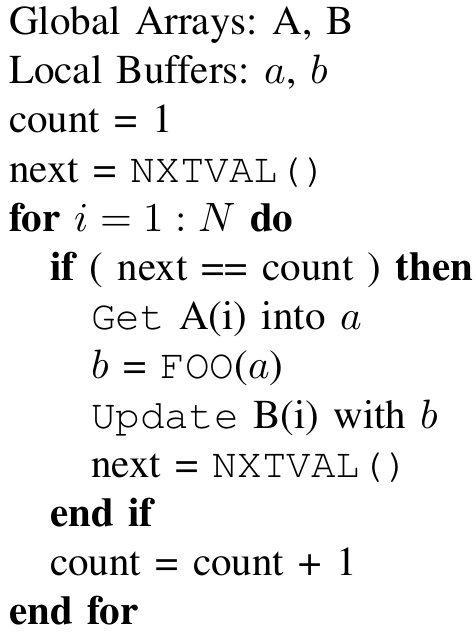 Works best when:

On a single node (in SysV shared memory)

Time spent in FOO(a) is huge

On high-speed interconnects

Number of simultaneous calls is reasonably small (less than 1,000).
Nxtval - Number of Function Calls
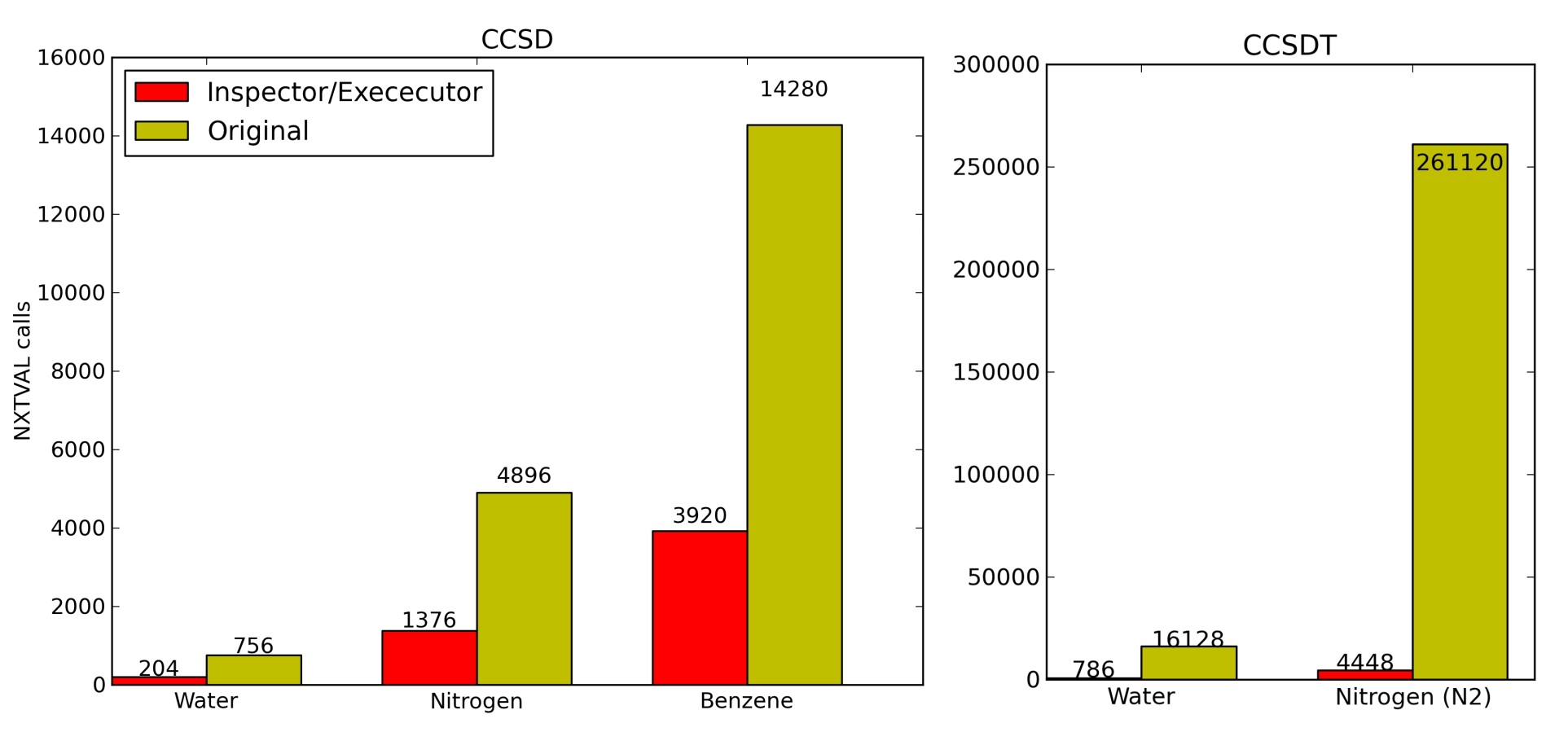 1 contraction out of 37 for CCSD and 68 for CCSDT
Generally between 20 and 50 CC iterations per simulation
Tilesize affects these numbers
Nxtval - Performance Experiments
TAU Profiling
14 water molecules, aug-cc-PVDZ

123 nodes, 8 ppn

Nxtval consumes a large percentage of the execution time.


Flooding micro-benchmark

Proportional time within Nxtval increases with more participating processes.

When the arrival rate exceeds the processing rate, process hosting the counter must utilize buffer and flow control.
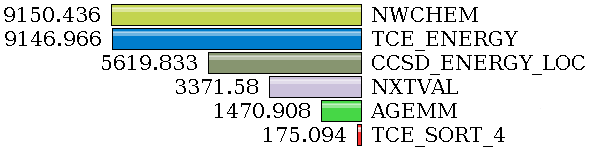 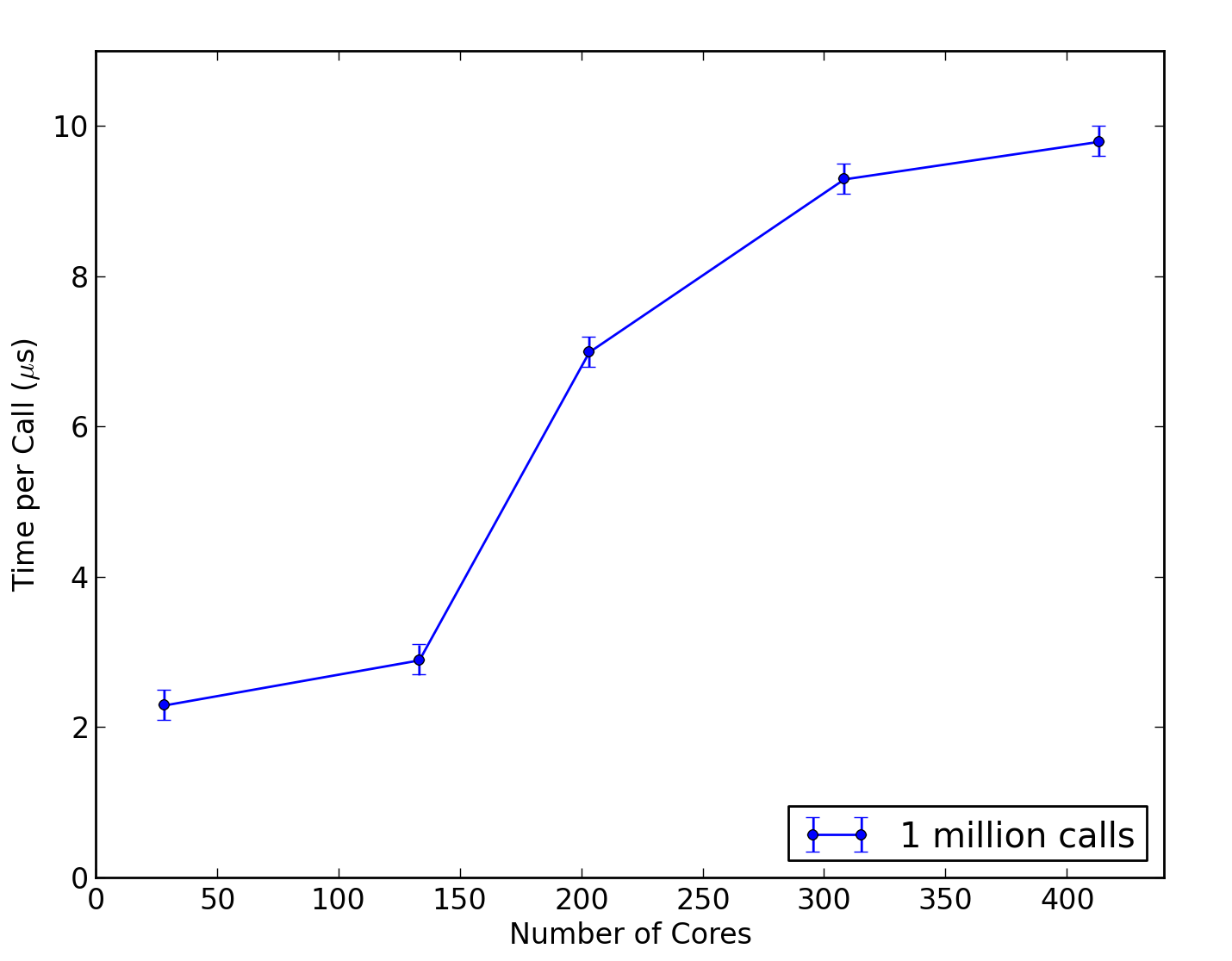 Nxtval Performance Experiments
Strong Scaling

10 water molecules, (aDZ)
14 water molecules, (aDZ)

8 processes per node

Percentage of overall execution time within Nxtval increases with scaling.
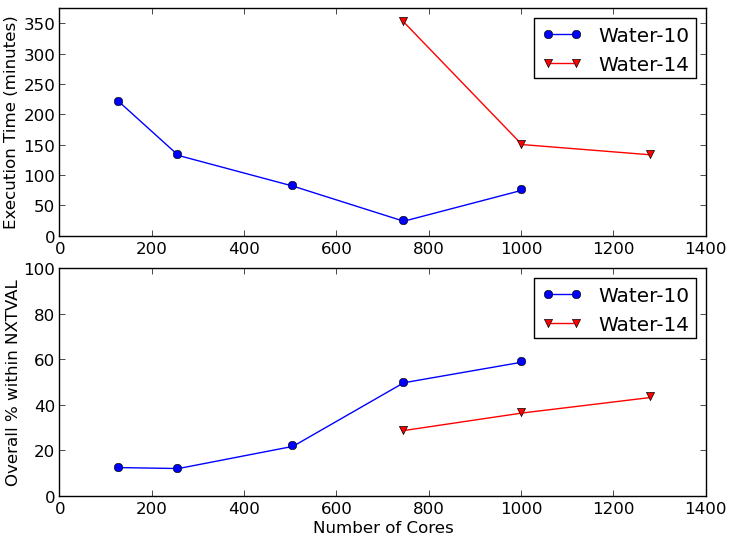 Inspector/Executor Design
Inspector
Calculate memory requirements
Remove null tasks
Collate task-list 

Task Cost Estimator
Two options:
Use performance models 
Load gettimeofday() measurement from previous iteration(s)
Deduce performance models off-line

Static Partitioner
Partition into N groups where N is the number of MPI processes
Minimize load balance according to cost estimations
Write task list information for each proc/contraction to volatile memory

Executor
Launch all tasks
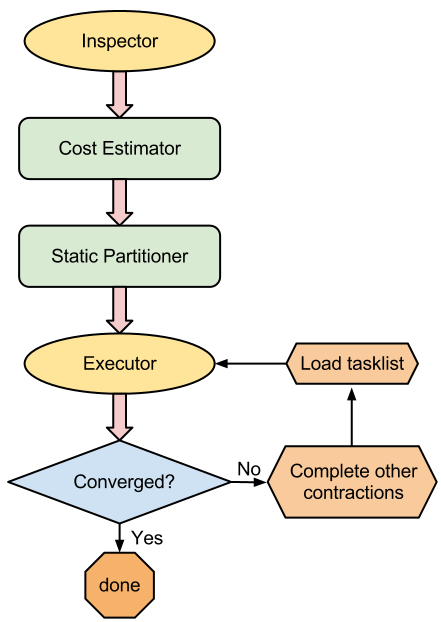 Performance Modeling - DGEMM
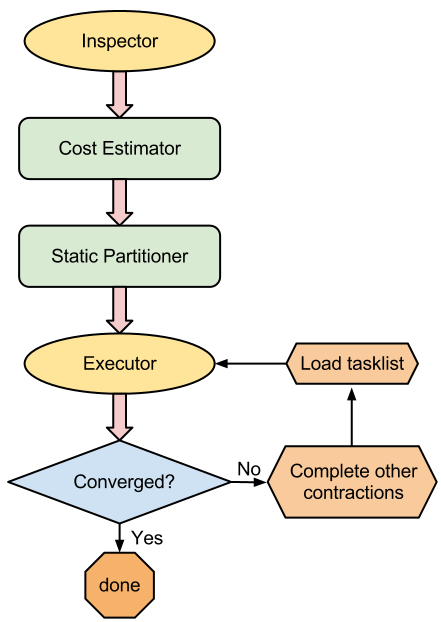 DGEMM:
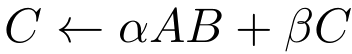 A(m,k), B(k,n), and C(m,n) are 2D matrices
α and β are scalar coefficients
Our Performance Model:
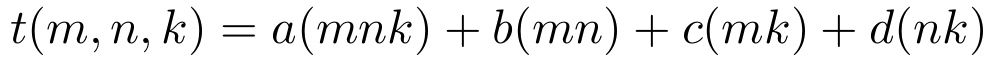 (mn) dot products of length k
Corresponding (mn) store operations in C
m loads of size k from A
n loads of size k from B
a, b, c, and d are found by solving a nonlinear least squares problem (in Matlab)
Performance Modeling - DGEMM
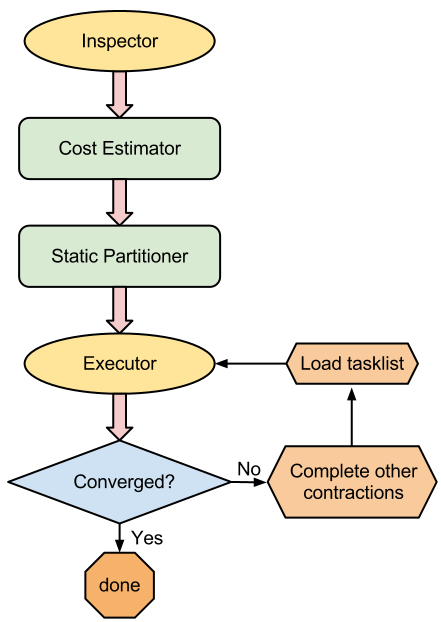 DGEMM:
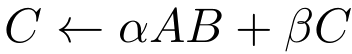 A(m,k), B(k,n), and C(m,n) are 2D matrices
α and β are scalar coefficients
Our Performance Model:
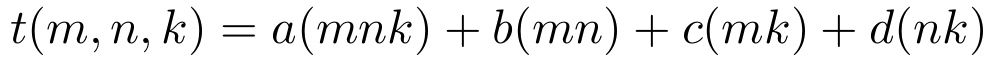 (mn) dot products of length k
Corresponding (mn) store operations in C
m loads of size k from A
n loads of size k from B
a, b, c, and d are found by solving a nonlinear least squares problem (in Matlab)
Performance Modeling - DGEMM
Data from the Inspector…
fed into the Model.
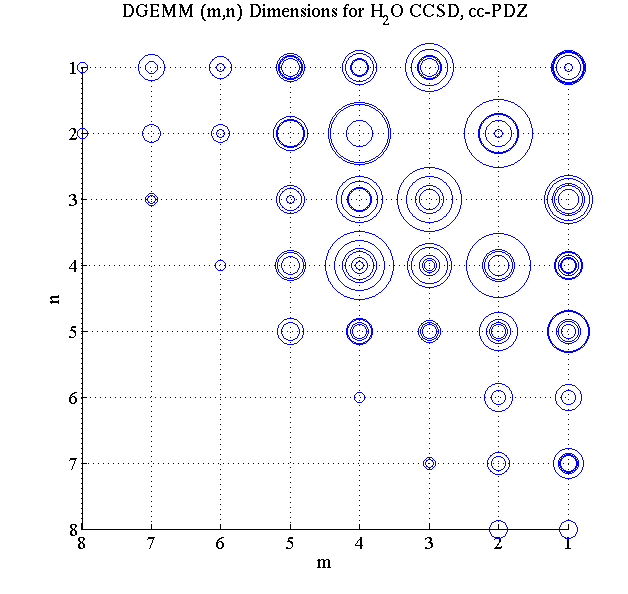 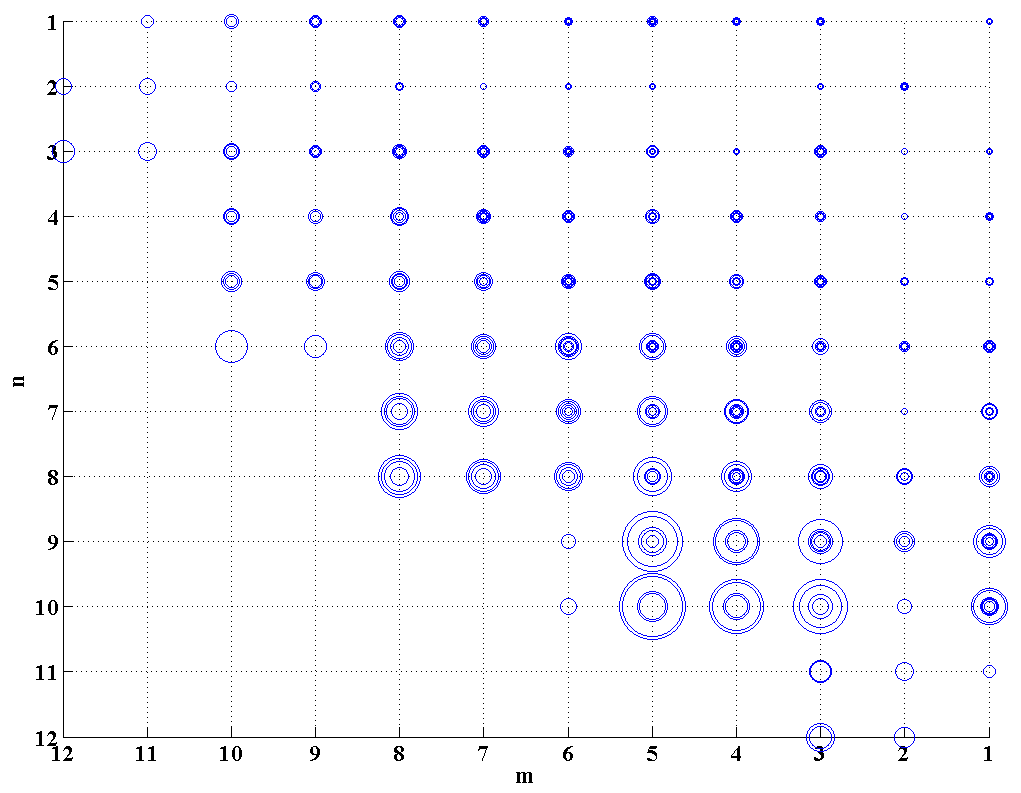 Expected execution time for tasks with dimensions (m,n,k)
Mean number of tasks with dimensions (m,n,k)
Performance Modeling – TCE “Sort”
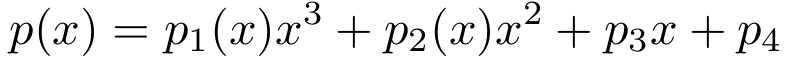 Our Performance Model:
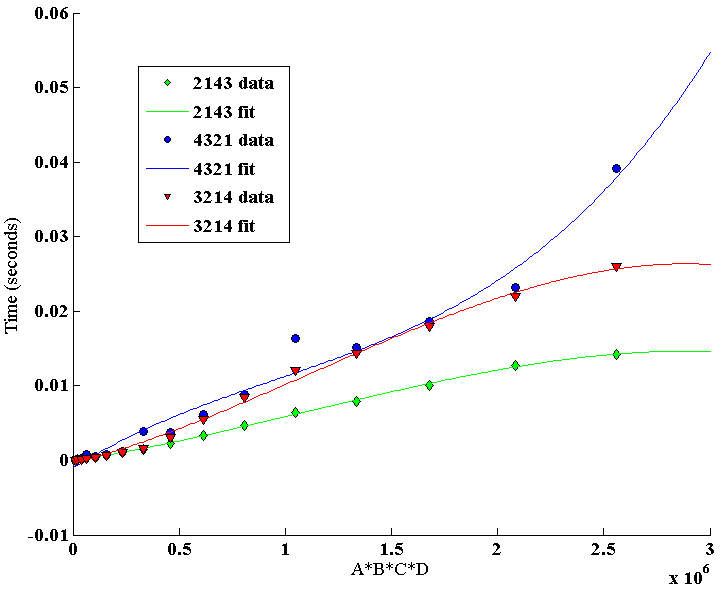 TCE “Sorts” are actually matrix permutations

3rd order polynomial fit suffices

Data always fits in L2 cache for this architecture

Somewhat noisy measurements, but that’s OK.
(bytes)
Zoltan Library
Parallel Partitioning
Define your own callbacks
Parallel Hypergraph capability
Highly customizable (user parameters)

My Initial Approach:
Round-Robin assignment
Zoltan Block partitioning
Save task-list on first iteration
Load task-list on subsequent iterations

Other options:
ParMetis / hMetis
PaToH
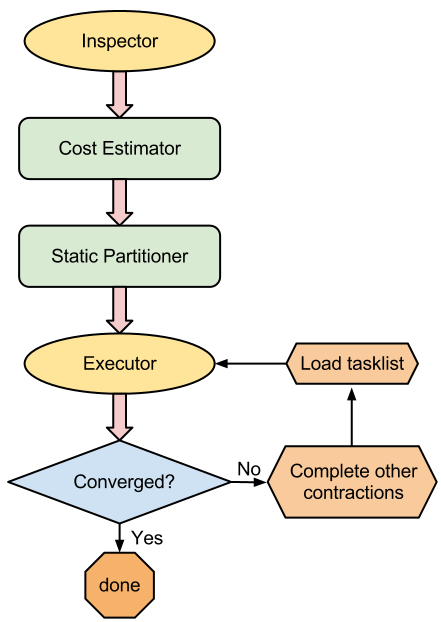 Zoltan Library
Parallel Partitioning
Define your own callbacks
Parallel Hypergraph capability
Highly customizable (user parameters)

My Initial Approach:
Round-Robin assignment
Zoltan Block partitioning
Save task-list on first iteration
Load task-list on subsequent iterations

Other options:
ParMetis / hMetis
PaToH
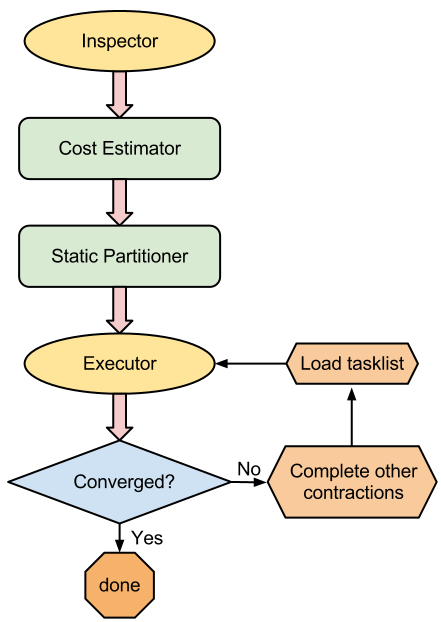 Zoltan Block Load Balance
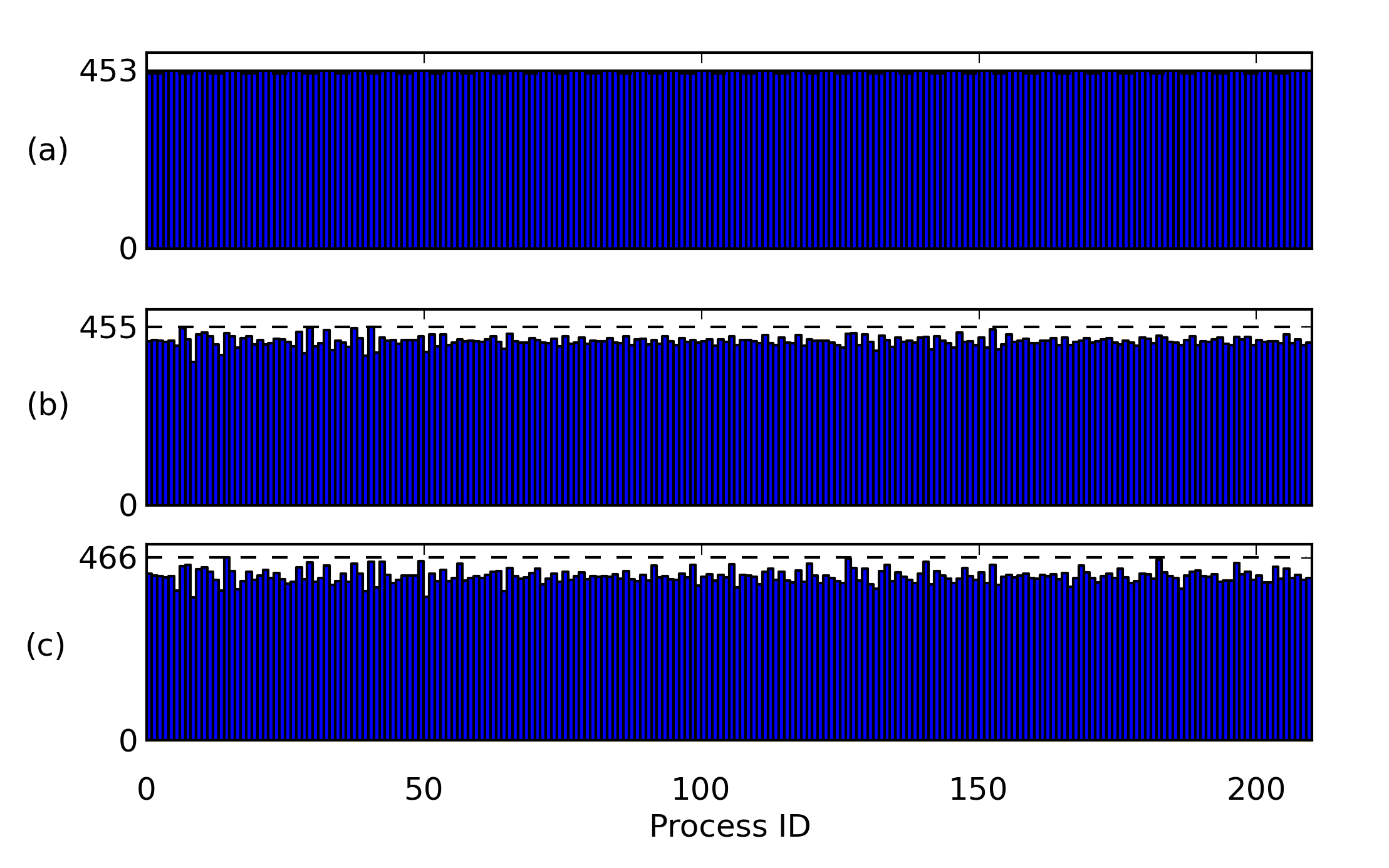 Inspector/Executor 
       with Nxtval Measured


(b)  Zoltan Block Predicted


(c)  Zoltan Block Measured
Largest Processing Time (LPT) Algorithm
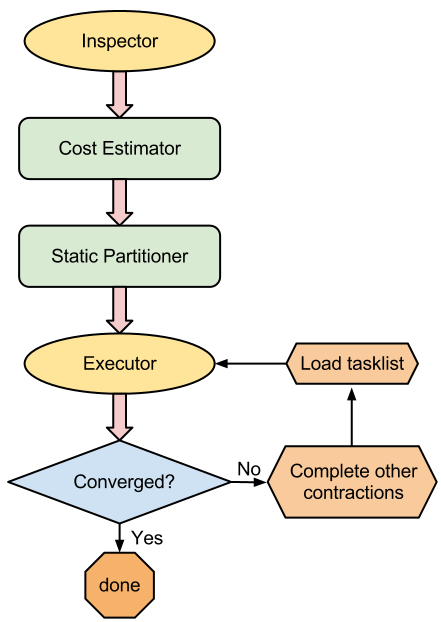 Polynomial time algorithm applied to an NP-Hard problem
Proven “4/3 approximate” by Richard Graham*
Sort tasks by cost in descending order
Assign to least loaded process so far
*SIAM Journal on Applied Mathematics, Vol. 17, No. 2. (Mar., 1969), pp. 416-429.
Largest Processing Time (LPT) Algorithm
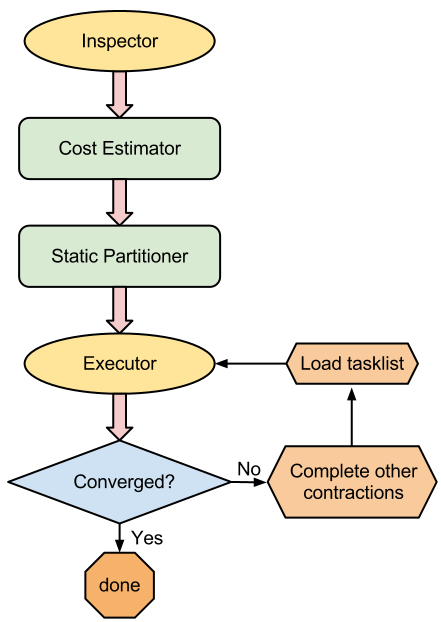 Polynomial time algorithm applied to an NP-Hard problem
Proven “4/3 approximate” by Richard Graham*
Sort tasks by cost in descending order
Assign to least loaded process so far
*SIAM Journal on Applied Mathematics, Vol. 17, No. 2. (Mar., 1969), pp. 416-429.
LPT - Binary Min Heap
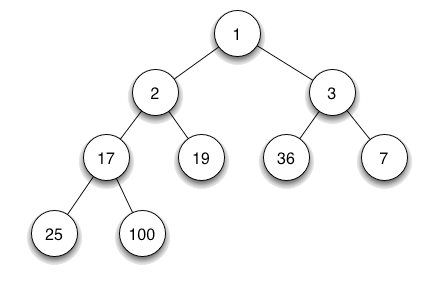 Initialize a heap with N nodes (N = # of procs) each having zero cost.

Perform IncreaseMin() operation for each new cost from the sorted list of tasks.
IncreaseMin() is quite efficient because UpdateRoot() often occurs in O(1) time.
Far more efficient than the naïve approach of iterating through an array to find the min.
Execution time for this phase is negligible.
LPT - Load Balance
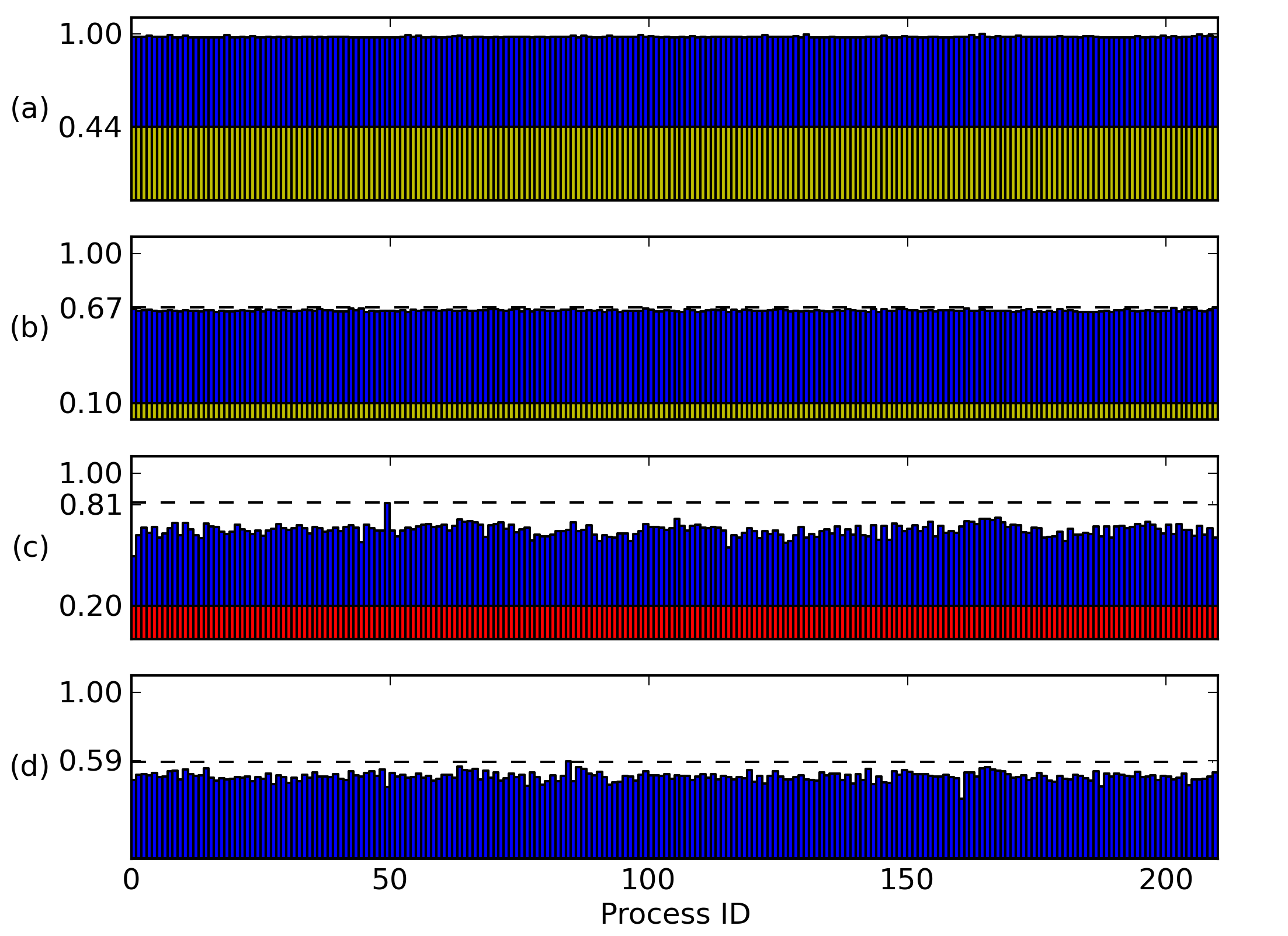 (a) Original with Nxtval Measured  


(b)  Inspector/Executor with Nxtval Measured


LPT – 1st iteration


LPT – subsequent iterations
Dynamic Buckets Design
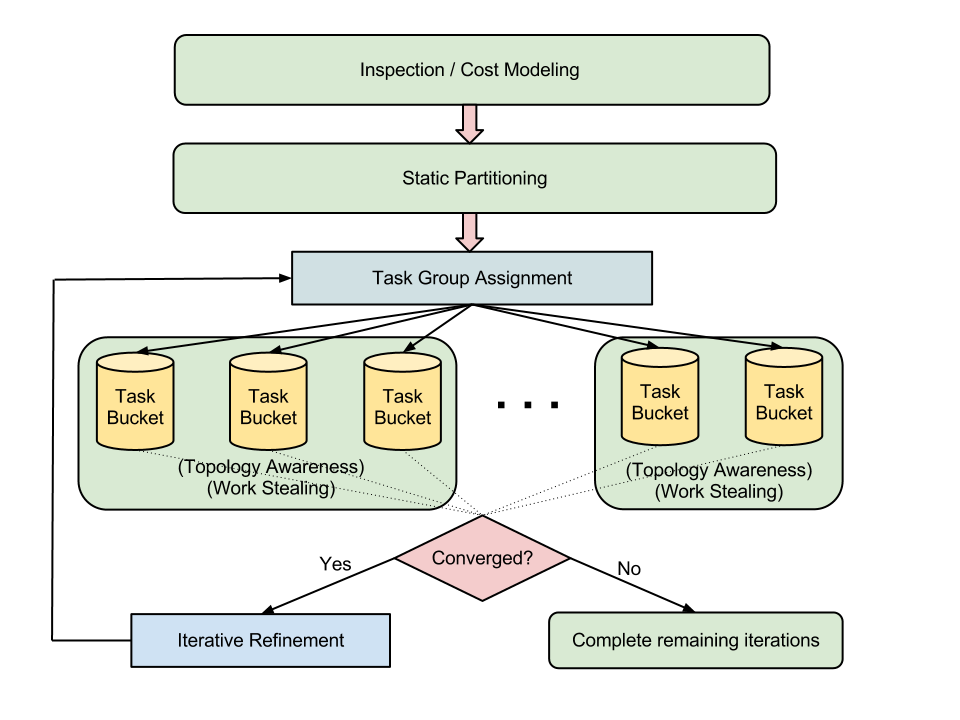 Dynamic Buckets Implementation
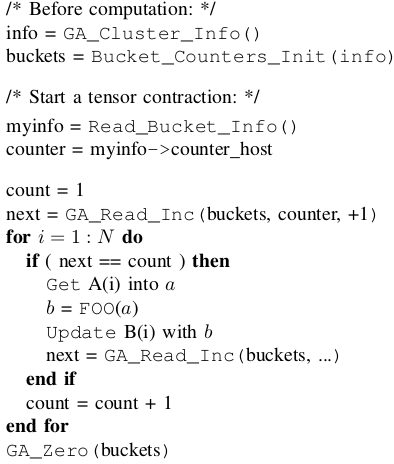 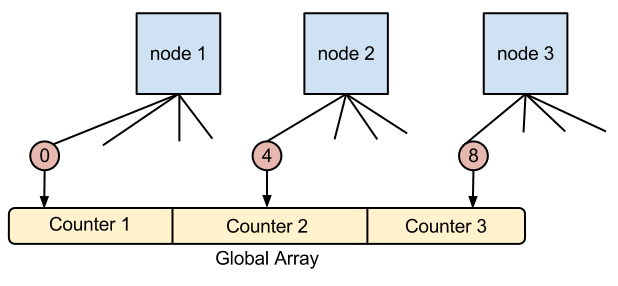 Dynamic Buckets Implementation
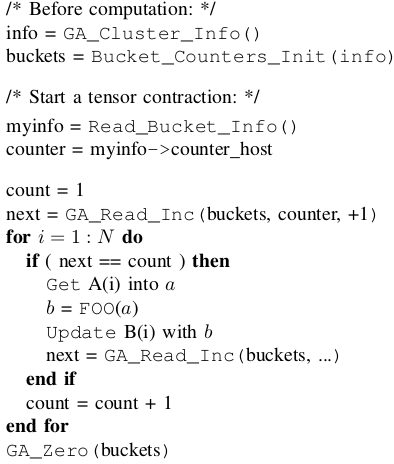 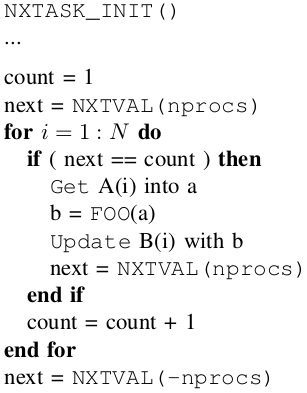 Dynamic Buckets Load Balance
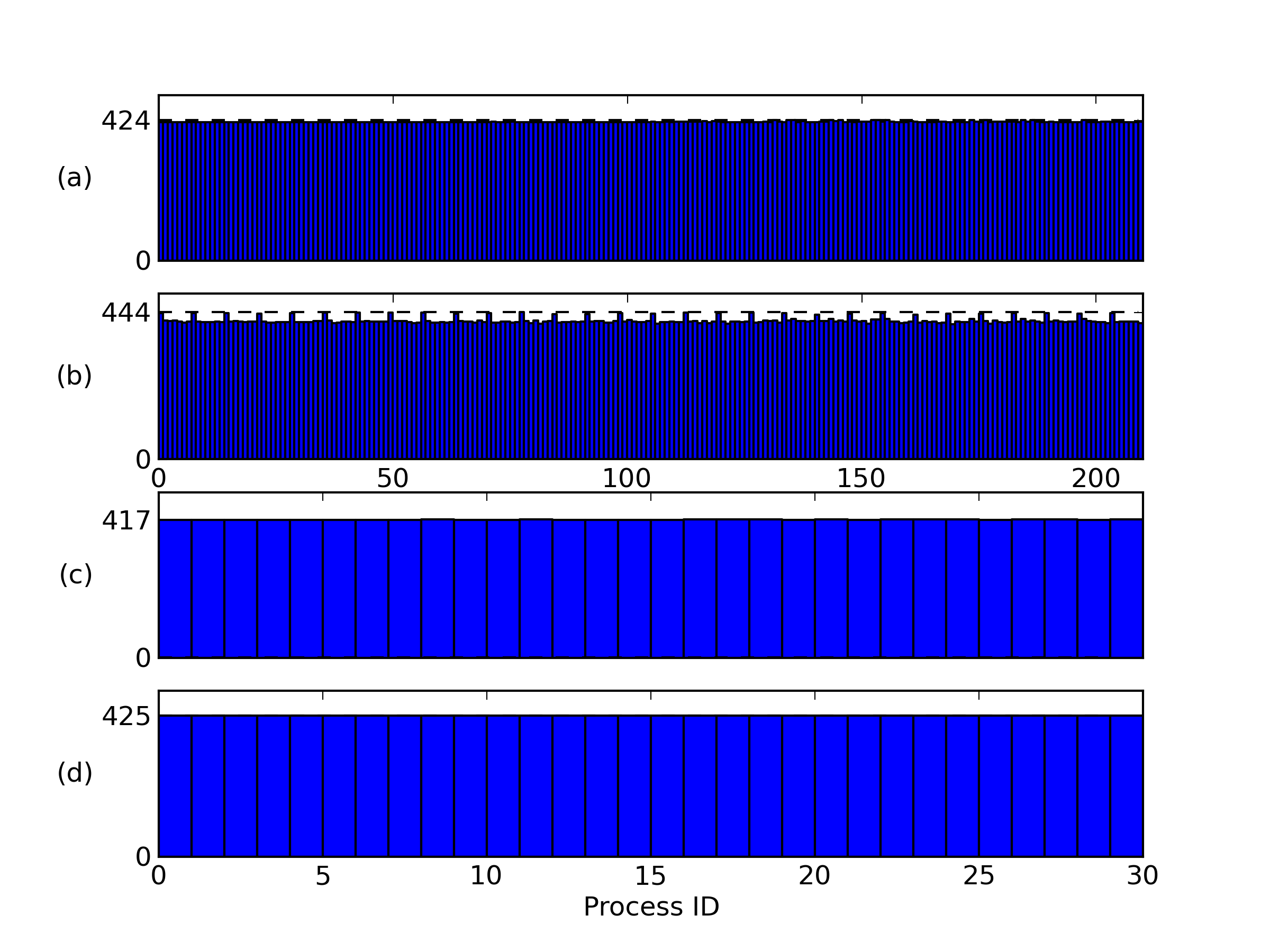 (a)    LPT Predicted


(b)   LPT Measured


(c)    Dynamic Buckets                                                      Predicted


d)    Dynamic Buckets         Measured
I/E Results
Nitrogen - CCSDT
Benzene - CCSD
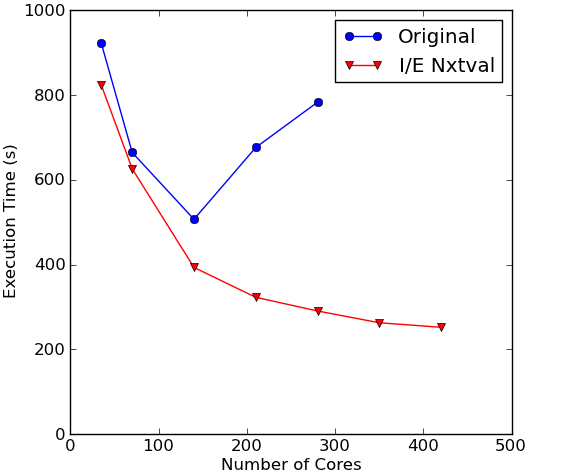 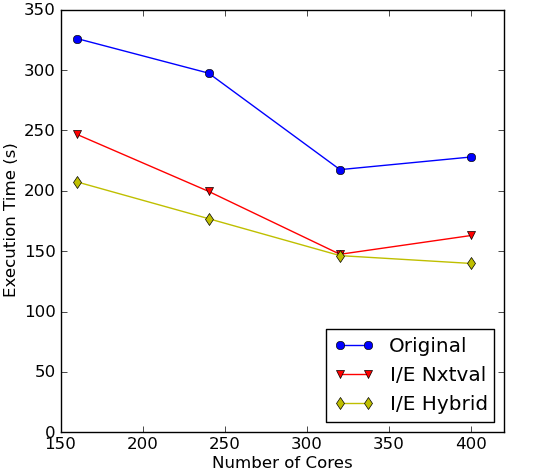 10-H2O Cluster Results (DB)
CCSD_t2_7_3
CCSD_t2_7
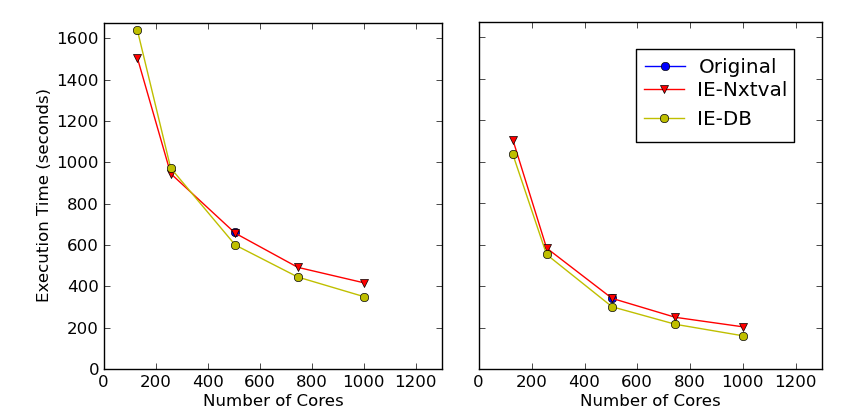 Conclusions
Nxtval can be expensive at large scales
Static Partitioning can fix the problem, but has weaknesses:
Requires performance model
Noise degrades results
Dynamic Buckets is a viable alternative, and requires few changes to GA applications.
Solving load balance issues differs from problem to problem – work needs to be done to pinpoint why and what to do about it.
Future Work (Implementation)
Currently task lists stored as tmpfs file objects, should use POSIX shared memory (easy).
GA_Sort() would be really nice to have (easy).
Use Nxtval on the 1st iteration, then re-use (easy).
Hold a small group of “left-over” tasks for the end to account for imbalance due to noise (medium).
Iterative refinement (medium).
Hypergraph representation is feasible 
       (TCE_Hash makes this hard).
7.    Choose tilesize dynamically (hard).
Future Work (Research)
Cyclops Tensor Framework (CTF)
DAG Scheduling of tensor contractions
What happens with accelerators (MIC/GPU)?
Performance model
Balancing load across both CPU and device
Comparison with hierarchical distributed load balancing, work stealing, etc.
Hypergraph partitioning / data locality
Bibliography
M. Valiev, E.J. Bylaska, N. Govind, K. Kowalski, T.P. Straatsma, H.J.J. Van Dam, D. Wang, J. Nieplocha, E. Apra, T.L. Windus, W.A. de Jong, “NWChem: A comprehensive and scalable open-source solution for large scale molecular simulations”,  Computer Physics Communications, Volume 181, Issue 9, September 2010, Pages 1477–1489.
So Hirata, “Tensor Contraction Engine:  Abstraction and Automated Parallel Implementation of Configuration-Interaction, Coupled-Cluster, and Many-Body Perturbation Theories”, The Journal of Physical Chemistry A 2003 107 (46), 9887-9897.
Karen Devine and Erik Boman and Robert Heaphy and Bruce Hendrickson and Courtenay Vaughan, Zoltan: Data Management Services for Parallel Dynamic Applications”, Computing in Science and Engineering, 2002, volume 4, number 2, pages 90—97.
 Kleinberg, Jon and Éva Tardos (2006).  Algorithm Design. Addison–Wesley, Boston. ISBN: 0-321-29535-8.
Yuri Alexeev, Ashutosh Mahajan, Sven Leyffer, Graham Fletcher, and Dmitri G. Fedorov. 2012. Heuristic static load-balancing algorithm applied to the fragment molecular orbital method. In Proceedings of the International Conference on High Performance Computing, Networking, Storage and Analysis (SC '12). IEEE Computer Society Press, Los Alamitos, CA, USA, , Article 56 , 13 pages.
Sriram Krishnamoorthy, Umit Catalyurek, Jarek Nieplocha, and Atanas Rountev., “Hypergraph partitioning for automatic memory hierarchy management”,  Supercomputing (SC06), 2006.